Tecnologia dos Materiais

Aula 6 – Transformações de Fases


Prof. Dr. Albino Moura Guterres

E-mail: albinoguterres@ifsul.edu.br
1
Transformação de fases
As transformações de fase ocorrem quando uma substância perde ou cede energia térmica para o meio externo.
Transformação de Fases
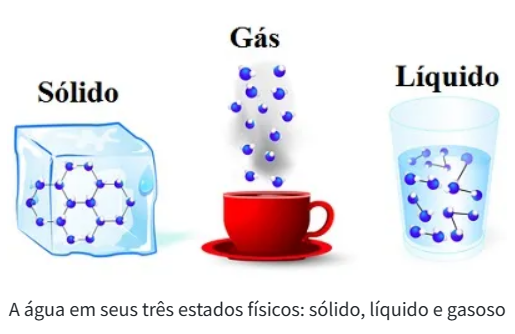 2
Transformação de fases
As substâncias podem ser encontradas na natureza em três estados físicos, são eles: sólido, líquido e gasoso. 
A diferença entre os três estados está relacionada com as características moleculares das substâncias.
Transformação de Fases
No estado sólido, os átomos ou moléculas que constituem uma substância encontram-se bem unidos em virtude da existência de forças elétricas intensas agindo sobre eles. Além disso, os átomos que formam essas substâncias possuem uma estrutura cristalina de forma bastante regular, e essa estrutura repete-se. A energia das moléculas é baixa e elas mantêm-se praticamente em repouso.
3
Transformação de fases
Os líquidos, por sua vez, apresentam forças de ligação menos intensas do que os sólidos, o que faz com que as moléculas fiquem mais afastadas umas das outras e movimentem-se mais livremente, portanto elas possuem maior energia. Isso explica porque a matéria no estado líquido pode escoar e ocupar o volume do recipiente que a contém.
Transformação de Fases
No estado gasoso, praticamente inexiste força de ligação entre os átomos, que ficam separados uns dos outros por distâncias bem superiores às dos sólidos e líquidos. Os gases também possuem muito mais energia e movimentam-se desordenadamente, podendo ser facilmente comprimidos. Além disso, assumem a forma e volume do recipiente em que são colocados.
4
Transformação de fases
Para que ocorram mudanças de fases da matéria, é necessário ceder ou retirar calor de um corpo. O calor é a energia térmica que determina o grau de agitação das moléculas. Ao ser alterado, ele pode causar mudanças no arranjo molecular das substâncias, causando as mudanças de fase.
Transformação de Fases
As mudanças de fase comuns nos materiais são as seguintes:
Fusão: passagem do estado sólido para o líquido Ela ocorre quando a substância sólida recebe energia térmica (calor), aumentando sua agitação molecular e vencendo as fortes interações atômicas, ou moleculares, existentes no estado sólido.
5
Transformação de fases
Transformação de Fases
Solidificação: mudança do estado líquido para o sólido. Para que ocorra a solidificação, a substância deve perder energia, o que faz com que as vibrações moleculares diminuam e fiquem mais unidas.
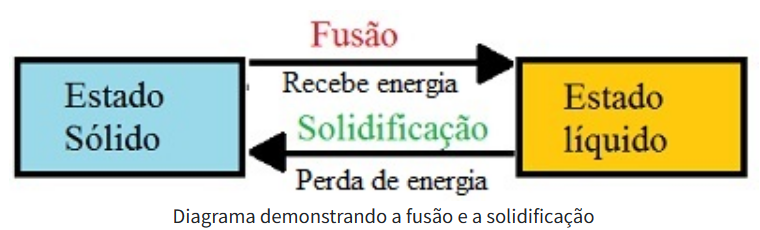 6
Princípios de Solidificação dos Metais
A solidificação de metais envolvida nos processos de fundição pode ser definida como um processo de extração de calor em regime transiente, com mudança de fase, no qual uma certa quantidade de energia térmica deve ser transferida, através do molde, da fase líquida para o meio ambiente para possibilitar a nucleação.
Transformação de Fases
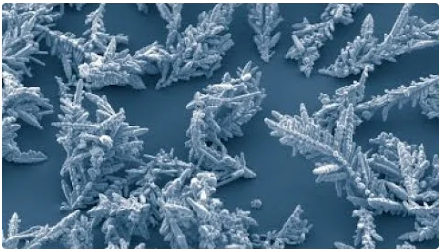 Ocorre a Formação de Dendritas
7
Princípios de Solidificação dos Metais
O que são Dendritas no contexto da solidificação de metais?
Transformação de Fases
Estrutura granular típica dos metais. Solidificação completa → cada dendrita = cristal de contornos irregulares = grão.
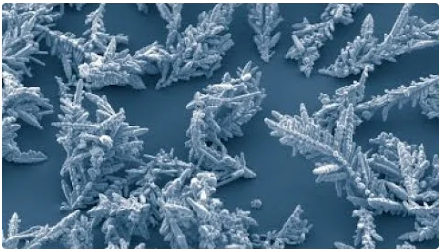 8
Princípios de Solidificação dos Metais
Solidificação de uma forma simples é a mudança de fase de líquido para sólido. Mas quando se aprofunda verifica-se que há mudanças no material à medida que a estrutura desordenada do líquido se transforma em um arranjo ordenado de cristais.
Transformação de Fases
Na solidificação dos metais o tamanho de grão formado é importante:
O tamanho do grão refere-se aos cristais que são formados durante o processo de solidificação.
O tamanho de grão depende, além de outros fatores, da taxa de resfriamento do metal líquido. Quanto mais lento for o resfriamento do metal, maior será o grão formado.
Nos materiais propriedades mecânicas superiores estão associadas com tamanhos de grão mais finos.
9
Diagramas de Fases
Transformação de Fases
A compreensão dos diagramas de fases para sistemas de ligas é extremamente importante, pois existe uma forte correlação entre a microestrutura e as propriedades mecânicas, e o desenvolvimento da microestrutura de uma liga está relacionado às características do seu diagrama de fases. Além disso, os diagramas de fases fornecem informações valiosas sobre os fenômenos de fusão, fundição e cristalização, além de outros,
10
Diagramas de Fases
Diagrama de Fases para H2O puro
Transformação de Fases
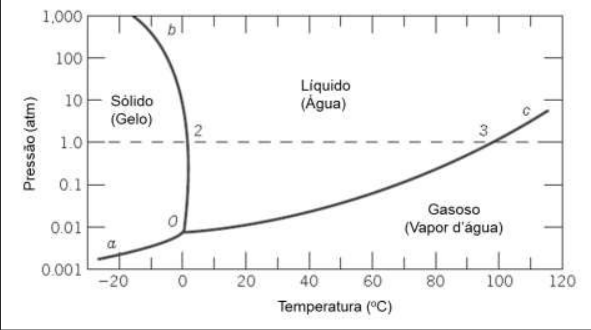 11
Diagramas de Fases
Fase é uma porção homogênea do material que tem propriedades físicas ou químicas uniformes.
Transformação de Fases
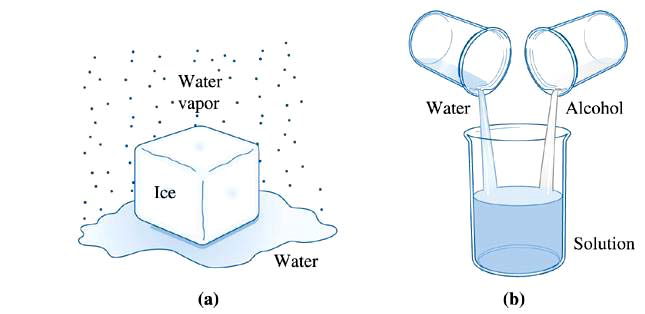 Ilustração de fases e solubilidade: 

As três formas da água: sólida, líquida e gasosa;

água e álcool têm solubilidade ilimitada;

Sal e água possuem solubilidade limitada;

(d) Água e óleo não possuem solubilidade.
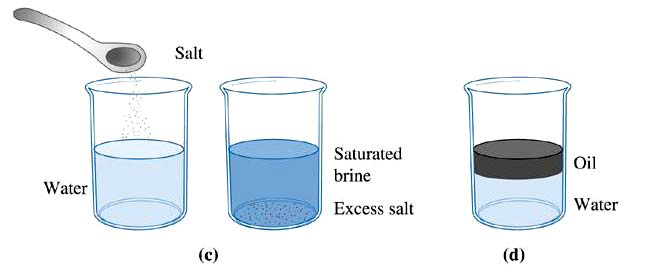 12
Diagramas de Fases
Os diagramas de fase pode representar sistemas:
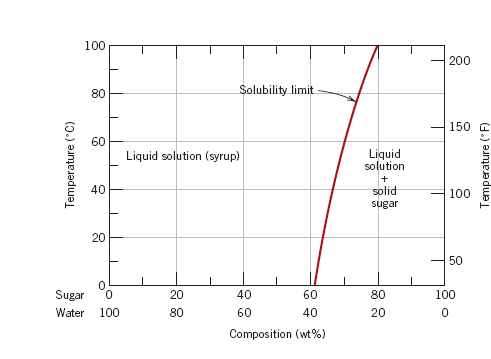 Transformação de Fases
Solubilidade total;
Solubilidade parcial;
 Insolubilidade.
13
Microestruturas
Diagramas de Fases
Muitas vezes propriedades físicas e, em particular o comportamento mecânico de um material, depende da microestrutura.

Nas ligas metálicas, a microestrutura é caracterizada pelo número de fases presentes, suas concentrações e o tratamento térmico da liga (isto é, a temperatura, o tempo de aquecimento á temperatura do tratamento e a taxa de resfriamento até a temperatura ambiente.
14
Fases e Microestruturas
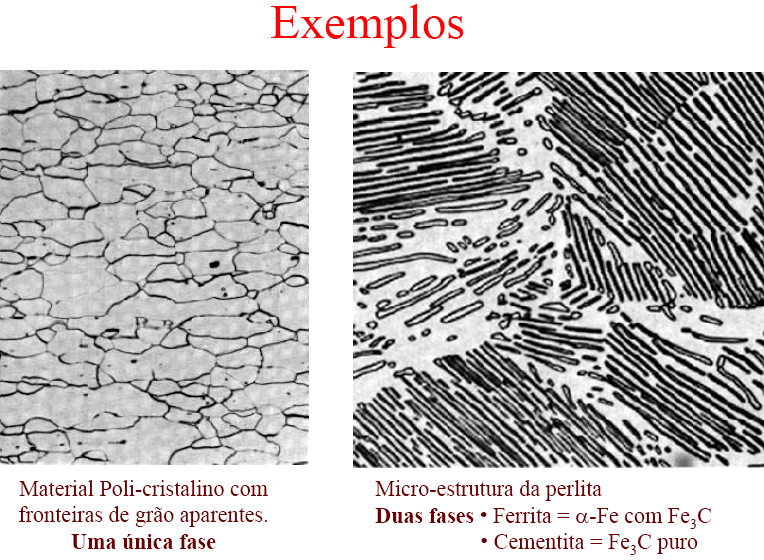 Diagramas de Fases
15
Sistema Isomorfos Binários
É o sistema binário mais simples, no qual somente ocorre um único tipo de estrutura cristalina para todas as proporções de componentes.

Este caso ocorre quando os elementos que compõe a liga são totalmente miscíveis, ou seja, para quais quer proporções apresentam-se como soluções sólidas.
Diagramas de Fases
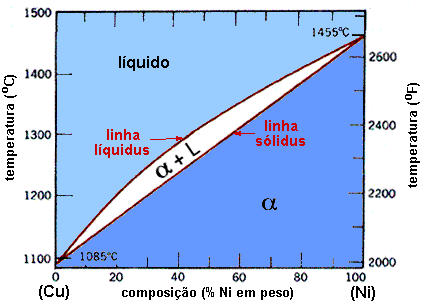 16
Interpretação do diagrama de equilíbrio
Fases presentes
Diagramas de Fases
Fase L – o líquido L é uma solução líquida homogênea composta tanto por cobre quanto por níquel.

Fase α – é uma solução sólida substitucional., contendo átomos de Cu e Ni, e com uma estrutura cristalina CFC,
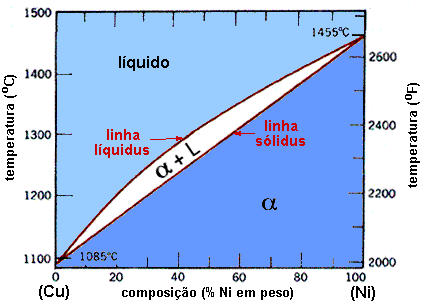 17
Sistemas Eutéticos Binários
Diagrama de Fases Chumbo-Estanho – Diagrama de fases eutético binário
Diagramas de Fases
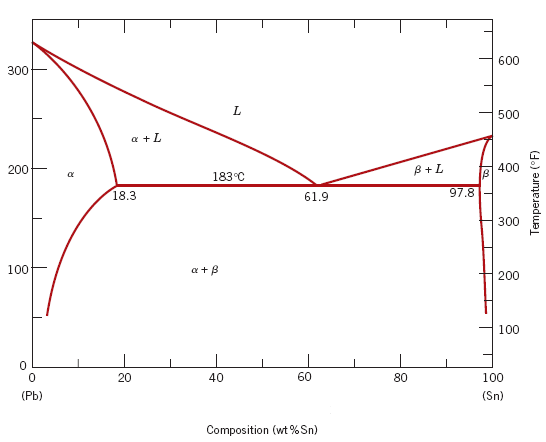 18
Sistemas Eutéticos Binários
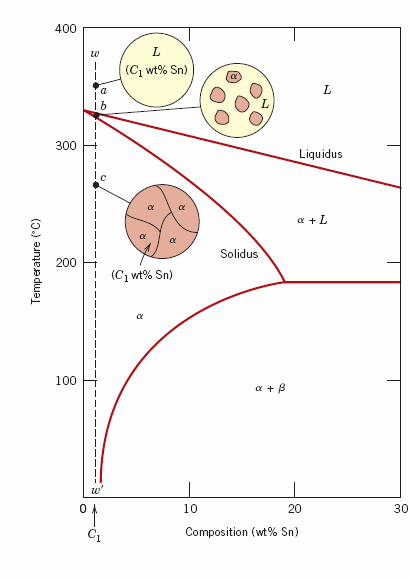 Diagrama de Fases chumbo-estanho.
Diagramas de Fases
Desenvolvimentos da Microestrutura da liga Pb-Sn
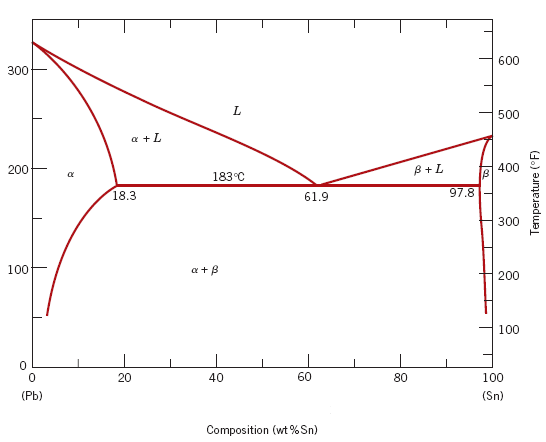 19
Sistemas Eutéticos Binários
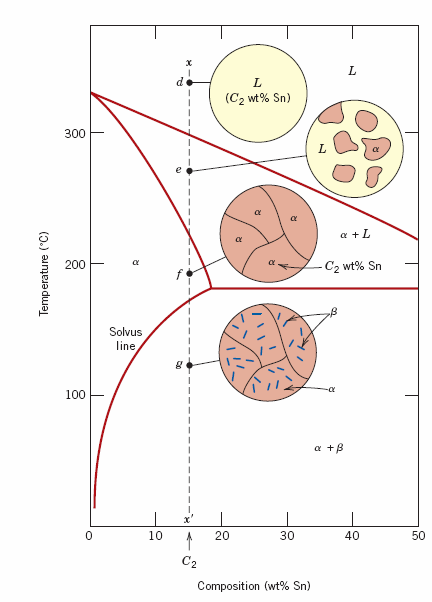 Diagrama de Fases chumbo-estanho.
Diagramas de Fases
Desenvolvimentos da Microestrutura da liga hipoeutética Pb-Sn
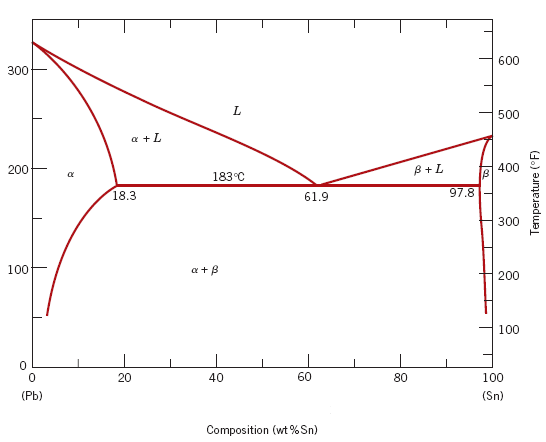 20
Sistemas Eutéticos Binários
Diagrama de Fases chumbo-estanho.
Desenvolvimentos da Microestrutura da liga eutética Pb-Sn
Diagramas de Fases
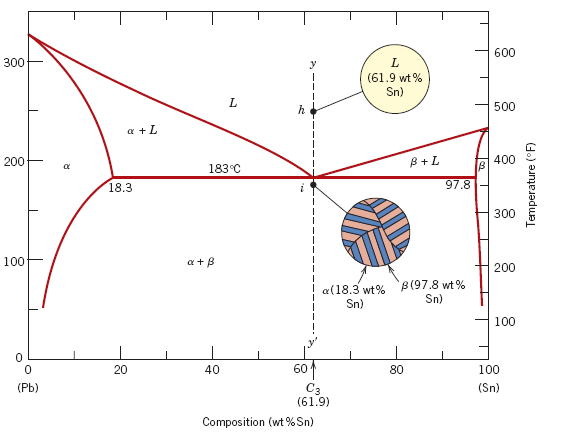 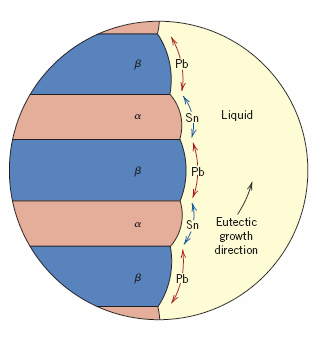 21
Sistemas Eutéticos Binários
Diagrama de Fases chumbo-estanho.
Desenvolvimentos da Microestrutura da liga hipoeutética Pb-Sn
Diagramas de Fases
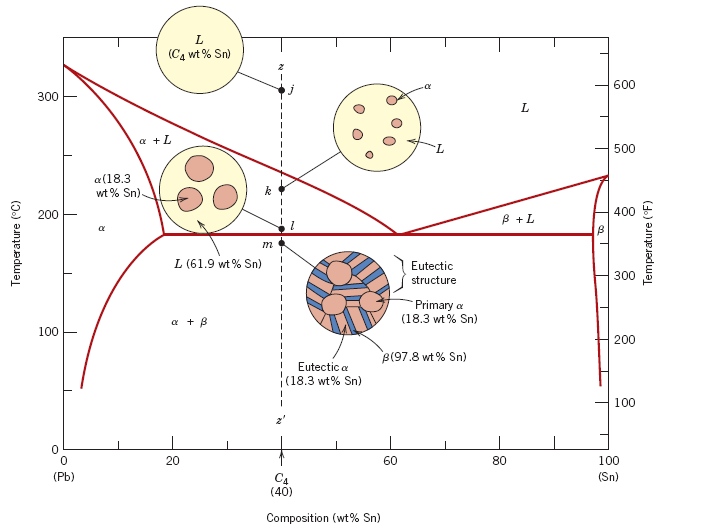 Ponto “m”
Microconstituintes
Fase α primária
Estrutura eutética
22